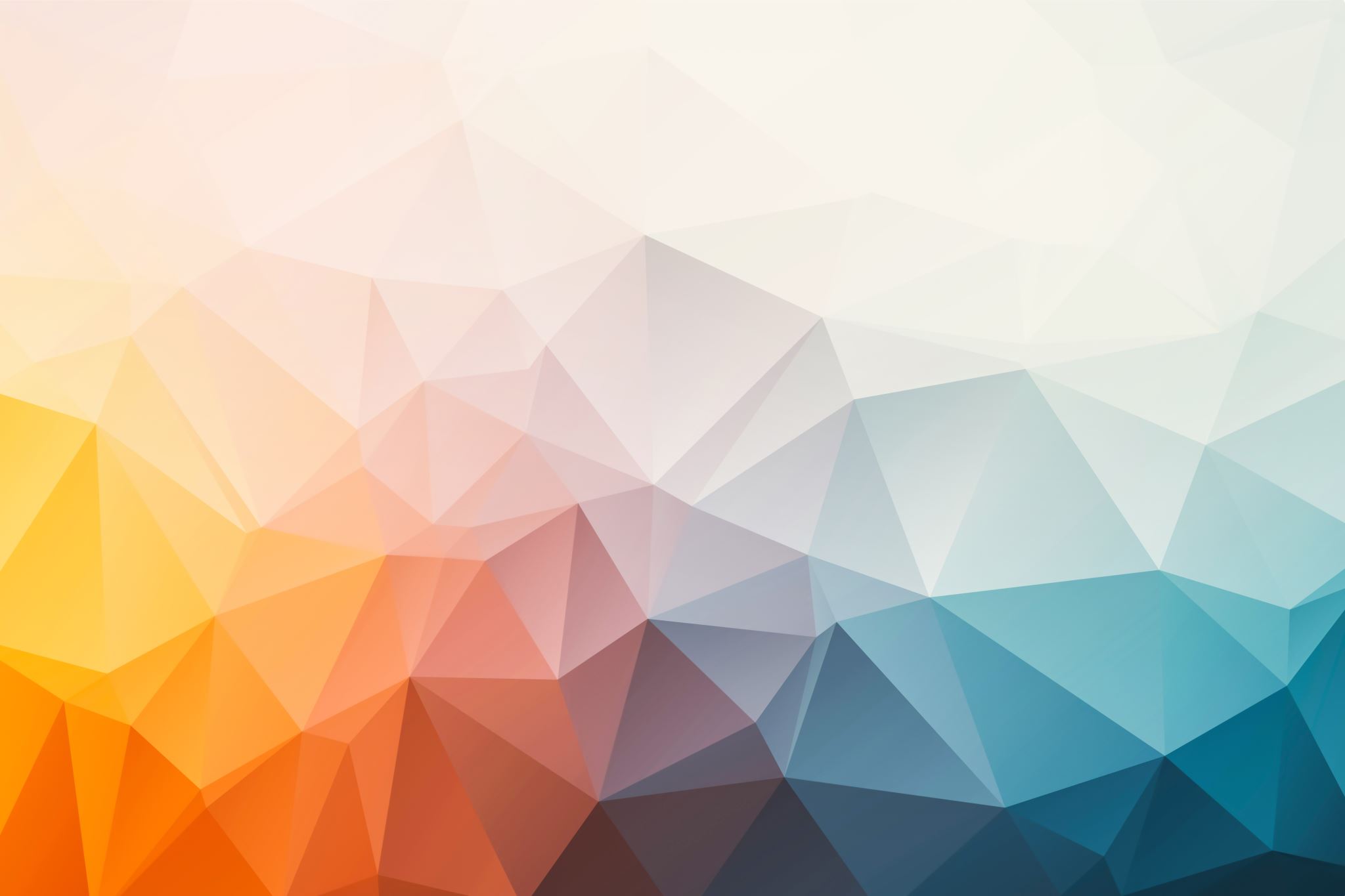 STAJ REHBERİ
TAU SOSYOLOJİ BÖLÜMÜ
İLK VE EN ÖNEMLİ ADIM
STAJ YÖNETMELİĞİ!
Bu rehber sizlere yalnızca bir yol haritası oluşturmak için hazırlandı. Staj sürecinizle ilgili ihtiyaç duyabileceğiniz ve muhakkak bilmeniz gereken tüm bilgilere Sosyoloji Bölümü Staj Yönetmeliğinden ulaşabilirsiniz. Lütfen, öncelikle, staj yönetmeliğini okuyunuz.
https://3fcampus.tau.edu.tr/uploads/cms/sos.tau/ZkQFTqhnsE.pdf
STAJA BAŞLANGIÇ İÇİN ADIMLAR
STAJ YERİ, STAJ SÜRESİ, NE ZAMAN STAJ YAPABİLİRİM?
Staj yeri seçimi tamamen öğrencinin sorumluluğundadır. Bu sebeple nerede staj yapacağınızın kararı size ait. Seçiminiz staj koordinatörü tarafından onaylandıktan sonra staja başlayabilirsiniz. Bu yüzden, staj yapmak istediğiniz kuruma başvurunuzu gerçekleştirmeden önce yerin uygunluk durumunu staj koordinatörüne danışmanız gerekmektedir. 
  Zorunlu staj süresi 20 gündür. Bu 20 günlük stajı kesintisiz ve tek seferde gerçekleştirmelisiniz. 
  Sosyoloji Bölümü öğrencileri, üçüncü dönemin sonundan itibaren staj yapabilirler.
  Stajınızı online olarak gerçekleştiremezsiniz.
STAJ BAŞVURUSU ONAYI VE SİGORTA İŞLEMLERİ
SİGORTA İŞLEMLERİ
Stajınızda, stajınız süresince sigortalı olmak zorundasınız. Yurt dışı stajlarınızda Türk-Alman Üniversitesinin sigorta yapma zorunluluğu ve yetkisi yoktur! 
Sigorta işlemleri için Staj Başvuru Formunuz ve Beyan ve Taahhütname belgenizi stajınız başlamadan en geç bir hafta önce dekanlıkta görevli Lale Kaya Demirtaş’a teslim etmelisiniz.
BAŞVURU ONAYI

Staj Başvuru Formunuzu öncelikle staj yapacağınız kuruma onaylatmalısınız. Ardından belgelerinizi staj koordinatör asistanına teslim etmelisiniz. Staj başvurunuz staj komisyonu tarafından kabul edildikten sonra üniversitenin sizi sigortalayabilmesi için işlemlerinizi tamamlamalısınız.
STAJ SÜRECİ
Stajınız başladığı andan itibaren sorumluluğunuzda olan 3 önemli belge var!
Her staj günü gerçekleştirilen faaliyetlerin anlatıldığı rapordur.
Staj yapılan kurumun staj yetkilisinin sürecin sonunda öğrenci ile ilgili görüşlerini belirttiği rapor. 
Dikkat! Bu form onaylı ve imzalı olarak kapalı zarf içerisinde öğrenciye teslim edilmeli!
Öğrencinin stajının ardından staj yaptığı kurumla ilgili görüşlerini belirttiği formdur.
STAJ DOSYASI HAZIRLAMA VE TESLİMİ
Stajınızın ardından, staja ait tüm belgelerinizi içeren Staj Dosyanızı, yapmış olduğunuz stajla ilgili Almanca olarak hazırlayacağınız sunumun çıktısıyla birlikte staj koordinatörü asistanına teslim etmeniz gerekmektedir.
Staj Dosyamı Ne Zaman Teslim Etmeliyim?

Stajınızın bitimini takip eden ilk eğitim-öğretim yılı derslerinin başlangıcının ardından bir hafta içerisinde teslim etmelisiniz.
Unutmayın! Stajınızla ilgili sunum yapmanız zorunlu. Sunum staj komisyonu karşısında Almanca olarak yapılacaktır.
STAJ DEĞERLENDİRME
Staj Koordinatörü, yalnızca stajın yapıldığı kurum tarafından başarılı bulunan staj dosyalarını değerlendirilmek üzere staj komisyonuna iletir.
 Staj Komisyonu stajla ilgili kararını yazılı olarak staj belgelerinin kendisine ulaştırılmasını takip eden ilk yarıyıl vize sınav haftasının sonuna kadar Staj Koordinatörüne iletir.
 Stajın içeriği ile ilgili, Staj Komisyonunun vereceği olumlu karar sonucunda öğrencinin stajı kabul edilir.